ГАОУДПО РМ «МРЦПКСЗ»Доврачебная помощь пострадавшим с кровотечениями, геморрагическим шоком и коматозными состояниями
Содержание учебного материала
Виды кровотечений. 
Способы остановки наружных кровотечений, применяемые в условиях ЧС на I этапе лечебно – эвакуационного обеспечения. 
Геморрагический шок: основные механизмы, лежащие в основе его развития, клиническая картина, диагностические критерии и неотложная помощь. 
Коматозные состояния, стандарт оказания доврачебной помощи больному в коматозном состоянии.
Кровотечение
Излитие крови из кровеносного русла. Оно может быть первичным, когда возникает сразу после повреждения сосудов, и вторичным, если появляется спустя некоторое время.
Наружное кровотечение
Степени тяжести кровопотери
Признаки кровопотери
Клинические признаки кровопотери возникают при утрате 20 - 25% ОЦК; шокогенной считается кровопотеря более 25% ОЦК.
	- жажда (губы трескаются, язык и слизистая ротовой полости сухая);- шум в ушах; - круги перед глазами;- сонливость (зевота);- кожа бледная, холодная, холодный, липкий пот;- снижение АД, изменение дыхания, частый мягкий пульс.
МЕТОДЫ ОПРЕДЕЛЕНИЯ КРОВОПОТЕРИ
При плановых операциях взвешивание марлевого материала, использованного во время операции. Объем кровопотери равен 57 - 60% веса материала;
При скелетной травме следует учитывать локализацию повреждения:- перелом бедра (500-1000 мл)- перелом костей голени (300-750 мл)- перелом плечевой кости (300-500 мл)- перелом костей таза (до 3000 мл) - множественные переломы и шок (2500-4000 мл) 
Повреждения мягких тканей размером с кулак или полный дефект кожи во всю ее толщину, равный 1% поверхности тела вызывает потерю 10% ОЦК.
Патофизиологических стадии геморрагического шока
1. Стадия компенсации (стадия «централизации кровообращения»);2. Стадия декомпенсации (стадия «кризиса микроциркуляции»);3. Стадия необратимого шока
Клинические признаки стадии компенсации шока
Сознание сохранено;
	 больной возбужден или спокоен; 
	кожа и слизистые бледные; конечности холодные; 
	вены спавшиеся; 
	холодный липкий пот;
систолическое АД в норме или несколько снижено, диастолическое - повышено; 
	пульс учащен, слабого наполнения; 
	одышка;
	часовой диурез снижается до 25 мл/час (при норме 45 - 50 мл/час);
	шоковый индекс Альговера ШИ=1
Клинические признаки стадии декомпенсации шока.
Больные заторможены, находятся в прострации;
	 бледность,  мраморность, акроцианоз;
	 положителен симптом «бледного пятна»;
        снижается  систолическое и диастолическое    артериальное давление;
	 ШИ=1,5-2;
при гипотензии менее 80 мм рт.ст. прекращается продукция мочи, часовой диурез составляет меньше 25 мл/час, возможно развитие анурии.
Стадия необратимого или рефракторного геморрагического шока
появление признаков полиорганной недостаточности;
отсутствие эффекта от инфузионно-трансфузнонной терапии и действия препаратов, стабилизирующих артериальное давление в течение 12 часов
Степени тяжести шока
I степень - снижение систолического АД до 90 мм рт. ст.II степень - снижение систолического АД до 70 мм рт. ст.III степень - снижение систолического АД до 50 мм рт. ст.IV степень - снижение систолического АД ниже 50 мм рт. ст.
Неотложная помощь
Остановка кровотечения
уложить пациента на спину, поднять ноги до угла 70 градусов, опустить головной конец;
ингаляции 40% кислорода;
надежный доступ к вене;
инфузионная терапия;
кровоостанавливающие препараты (этамзилат) при неостанавленном кровотечении;
антигипоксанты: витамины С, В6;
метаболическая терапия: реамберин, рибоксин, актовегин, натрия тиосульфат
Методы остановки кровотечения
Наложение давящей повязки
Возвышенное положение конечности
Тугая тампонада раны
Максимальное сгибание и фиксация конечности в суставе
Пальцевое прижатие артерии
Наложение кровоостанавливающего зажима
Наложение жгута
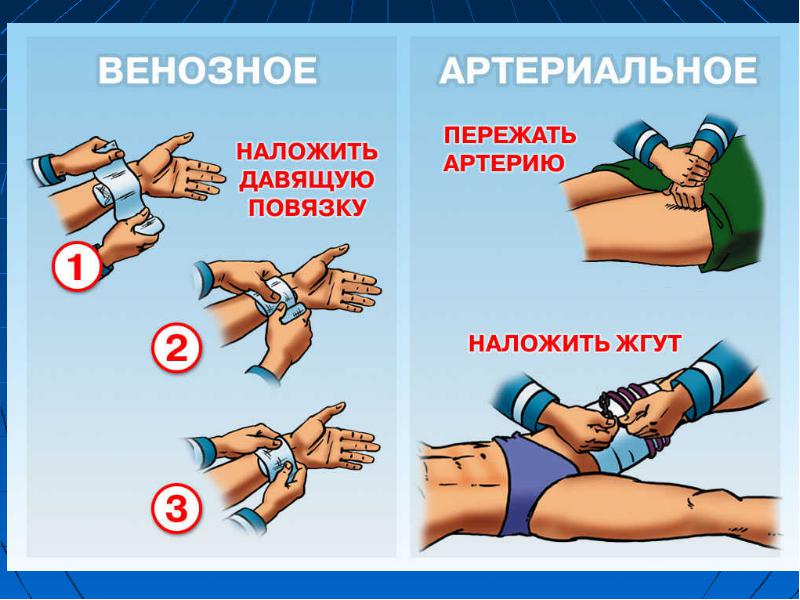 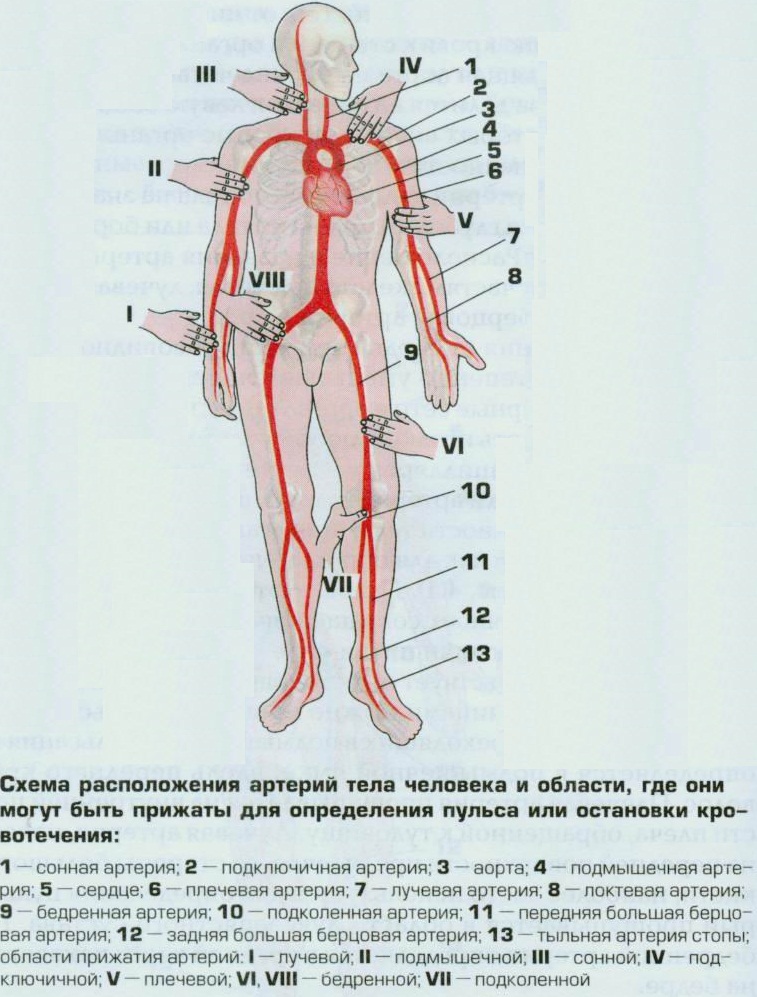 Цель инфузионной терапии
При остановленном кровотечении достичь АД 90 мм.рт.ст к 10-15 минуте от начала лечения;
при неостановленном – 70-80 мм.рт.ст.
Инфузионная терапия
Критерии восстановления ОЦК
Теплые, сухие, розовые кожные покровы; 
стабильное АД, сохраняющееся при отключении капельницы или перекладывании; 
восстановление почасового диуреза до 45 - 50 мл/час; 
НЬ - до 90-100 г/л; 
Ht - до 30%.
Глюкокортикоиды
Литература
Верткин А.Л. Скорая медицинская помощь. Руководство для фельдшеров: учеб.пособие / А.Л. Верткин.- М.:ГЭОТАР – Медиа, 2013. - 400 с.: ил.
Кошелев А.А. Медицина катастроф. Теория и практика: Учеб пособие.- СПб.: «ЭЛБИ – СПб», 2005. – 320с.: ил.
Неотложная медицинская помощь: учебно – методическое пособие для специалистов со средним медицинским образованием. В 2-х частях / составитель Д.Б. Якушев. – Саранск, 2014.
Суворов А.В. Основы диагностики и терапии неотложных состояний: руководство для врачей / А.В. Суворов, К.А.Свешников, Д.Б.Якушев. – Н.Новгород: Издательство Нижегородской государственной медицинской академии, 2010. – 400 с.: ил.
Медицина катастроф (основы оказания медицинской помощи пострадавшим на догоспитальном этапе) / Под редакцией Х.А. Мусалатова.- М.: ГОУ ВУНМЦ МЗ РФ, 2002. – 448 с.: ил.
http://doctorvic.ru/bolezni-i-sostoyaniya/emergency/cherepno-mozgovaya-travma
http://immunologia.ru/doctor/doctor-14-01.html
Спасибо за внимание!